英文會話介紹
選擇英文島
英文1200單字。
本次新關卡-神秘遺跡
預計10個主題，本次開放5個主題
每個主題，有三種模式及三種難度。
選擇主題
模式：
(1)Learing(跟讀)：電腦唸一句，玩家唸一句。
(2)Customer：玩家扮演顧客角色(唸顧客台詞)。
(3)Waiter：玩家扮演服務生角色(唸服務生台詞)。
難度：易、中、難，對話從易到難喔。
要有麥克風才能玩喔！！
電腦發音
換玩家朗讀了喔！
競賽介紹
https://www.egame.kh.edu.tw
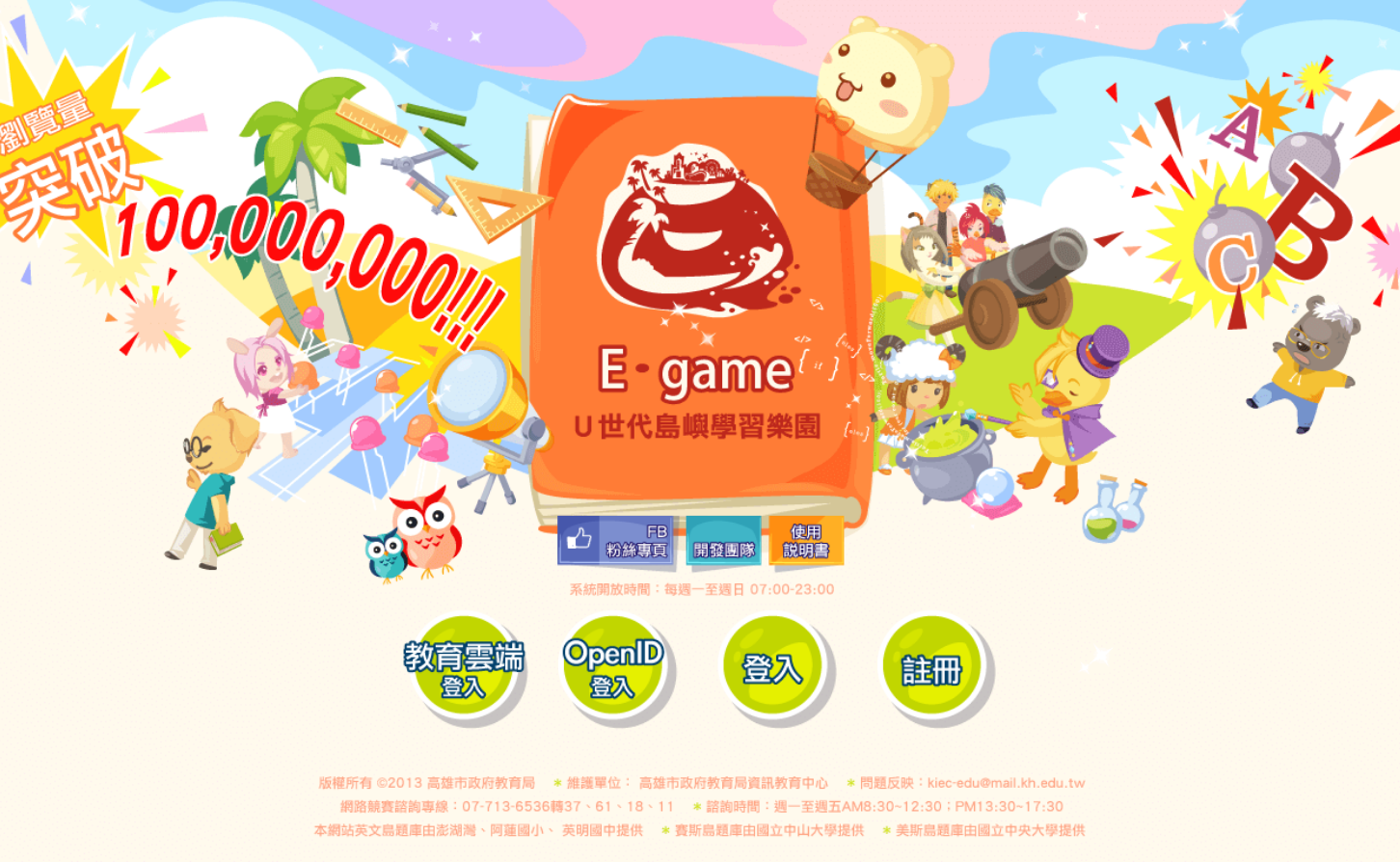 需用教育雲端帳號或OpenID登入才列為參賽對象喔！
比賽期間，任兩座島嶼共獲得5顆星星(需獲得新的星星)，即可列入抽獎名單
英文島神秘遺跡
15顆星星
「遺落的 Scratch 書頁」徽章(打寇島 90 關)
達客武館中挑戰任一座武館成功
折疊閱讀架
暖手抱枕(隨機一款)
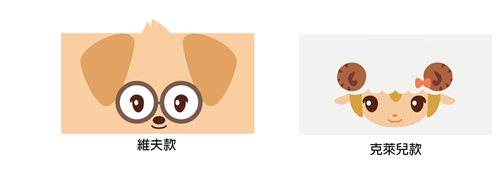 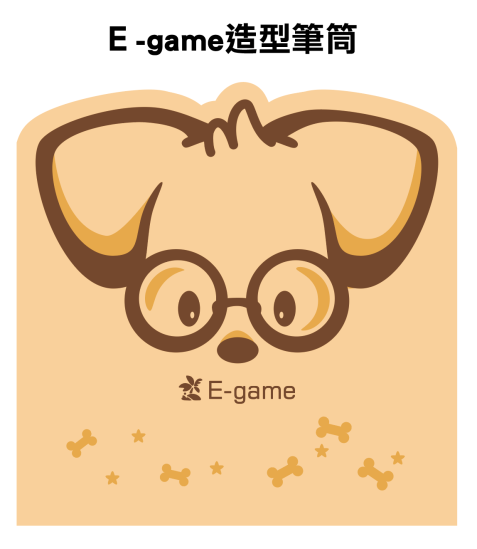 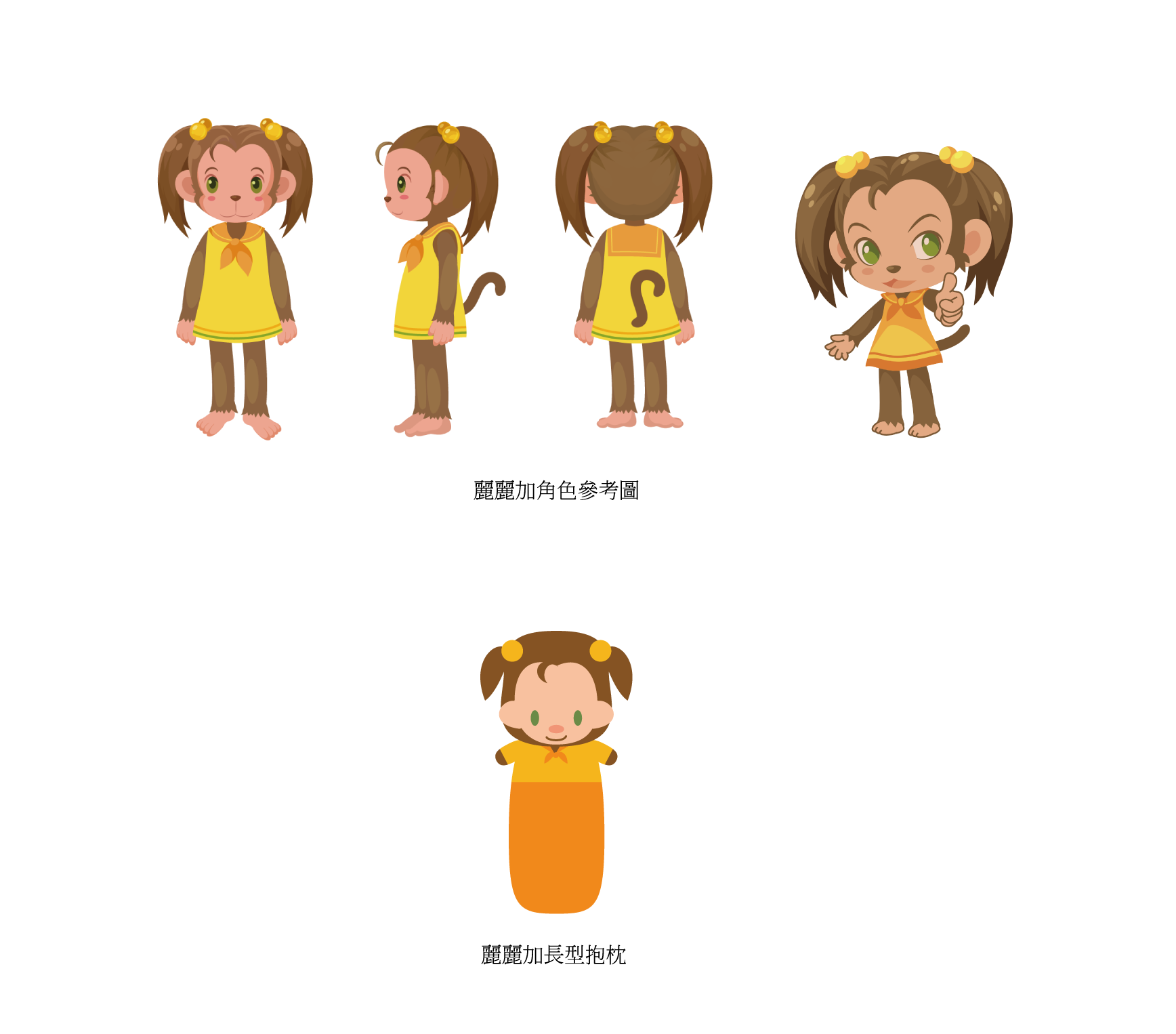 造型抱枕
造型筆筒
頒獎及公佈：
(一)得獎名單於比賽結束後，於各縣(市)政府教育局(處)網站公布。
(二)獎品由主辦單位寄至各縣(市)教育局(處)轉發。

本活動若有疑義，請電洽高雄市政府教育局資訊教育中心(07)713-6536 轉 37,61,18,11。
E-game介紹
網址 https://www.egame.kh.edu.tw
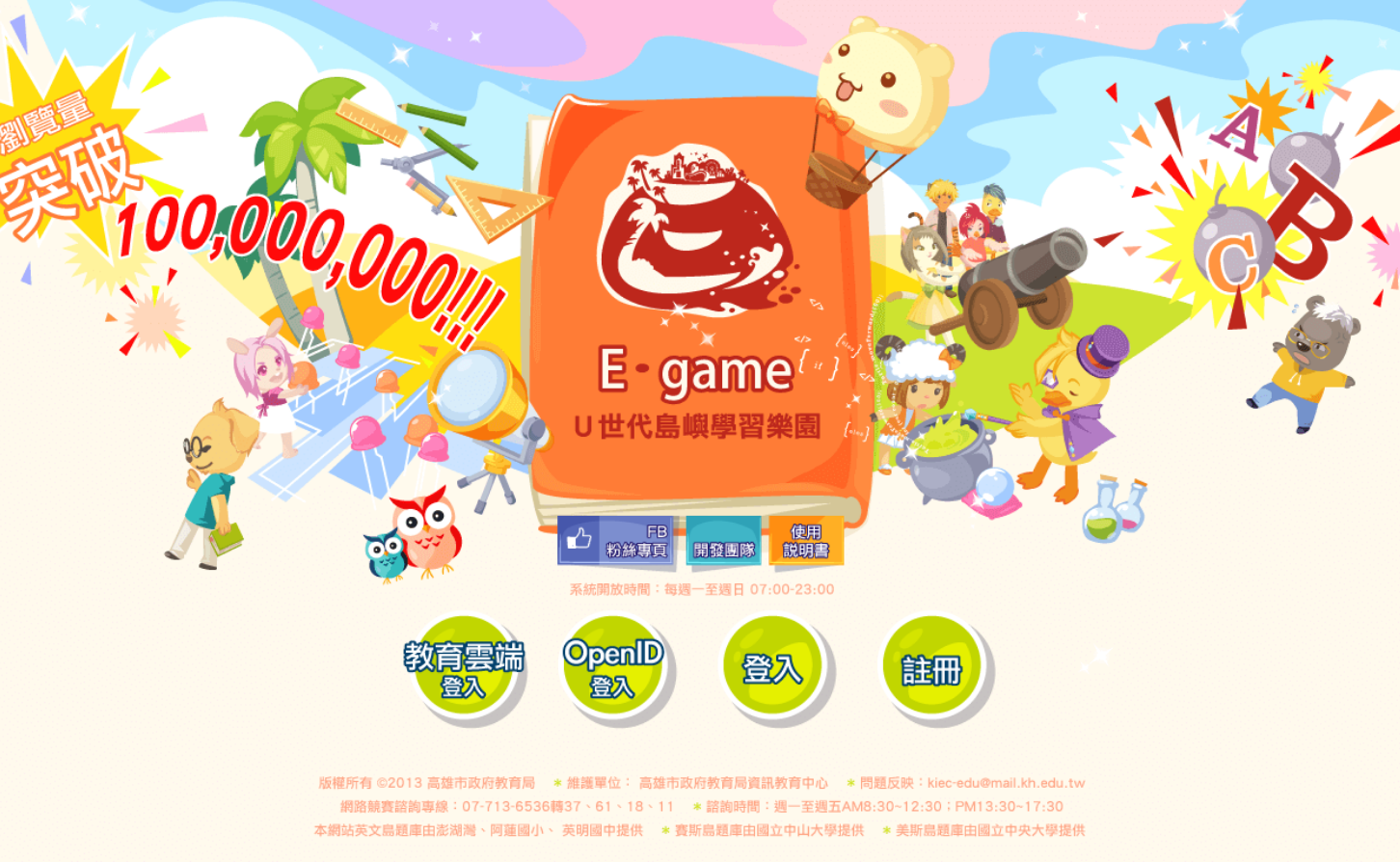 不同登入方式
民眾也可以玩唷
系統開放時間：每週一至週日 07:00-23:00
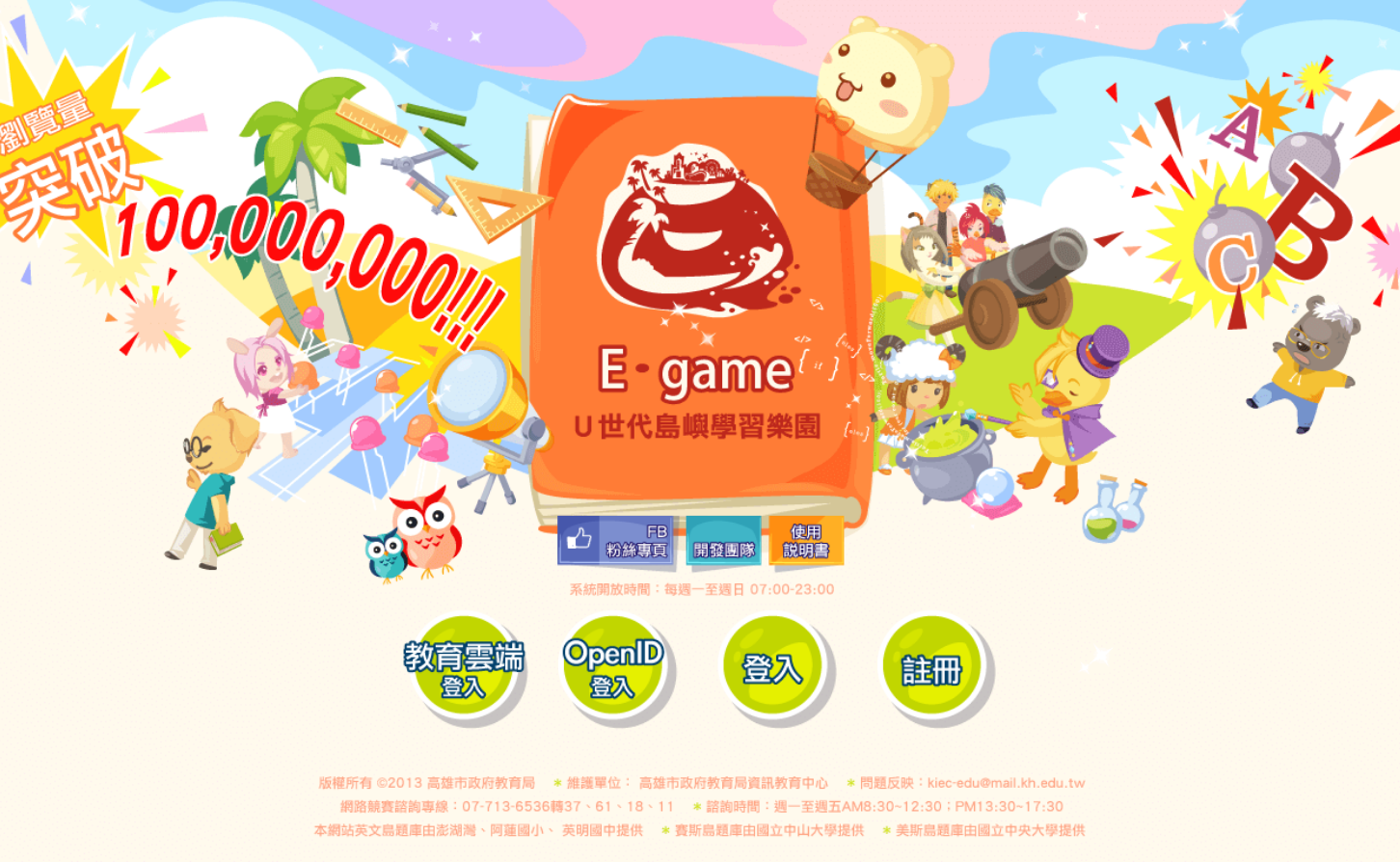 防沉迷機制
共有6個島
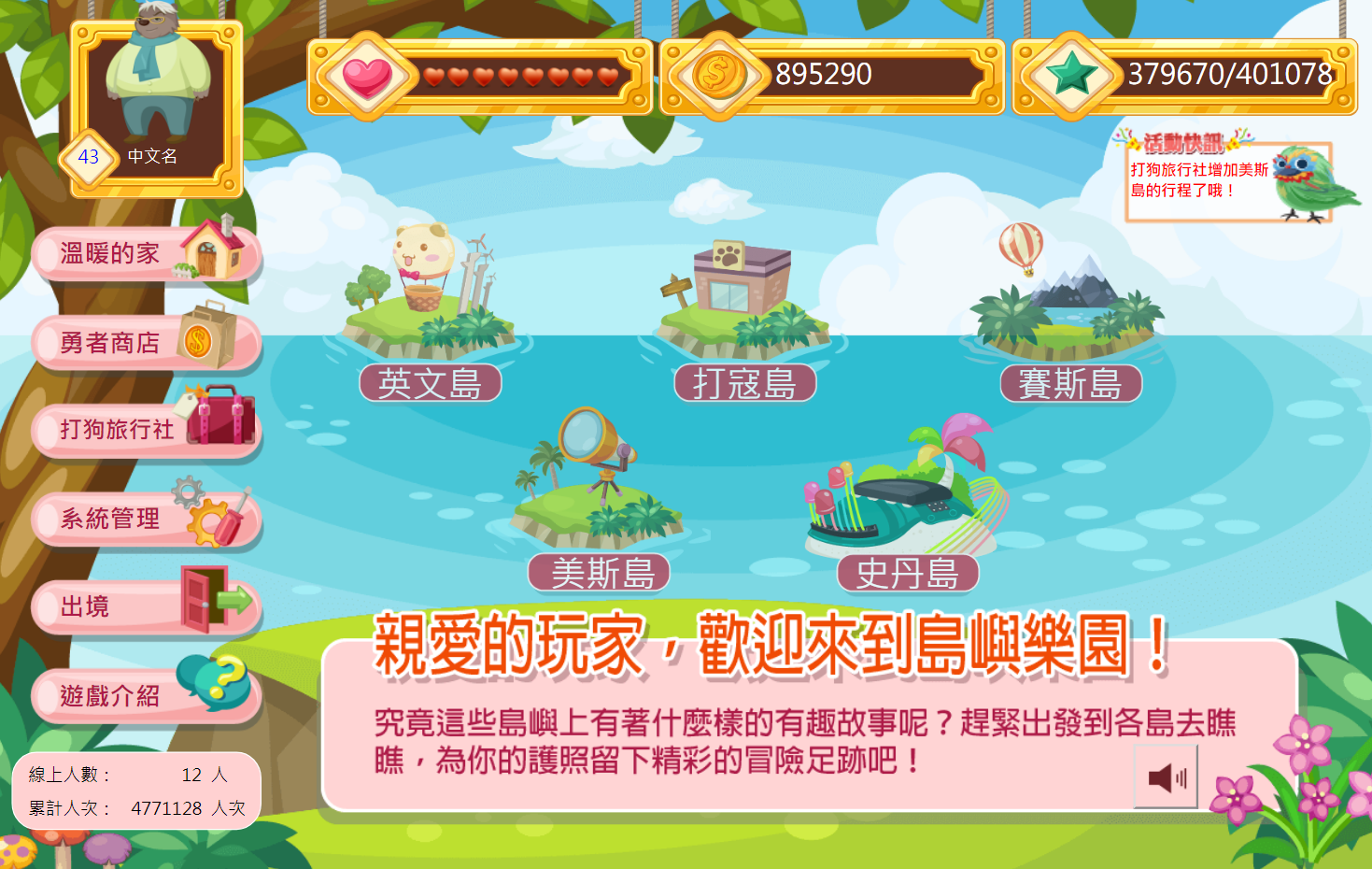 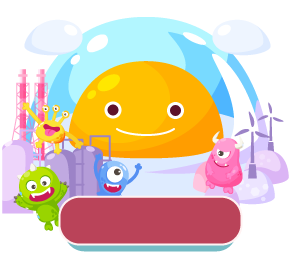 智慧島
發傳單
三選一配合
推水瓶
拼字
藏寶尋跡
選擇
動物牧場
精熟選擇
攻佔領地
選擇-聽
熱氣球
拼字
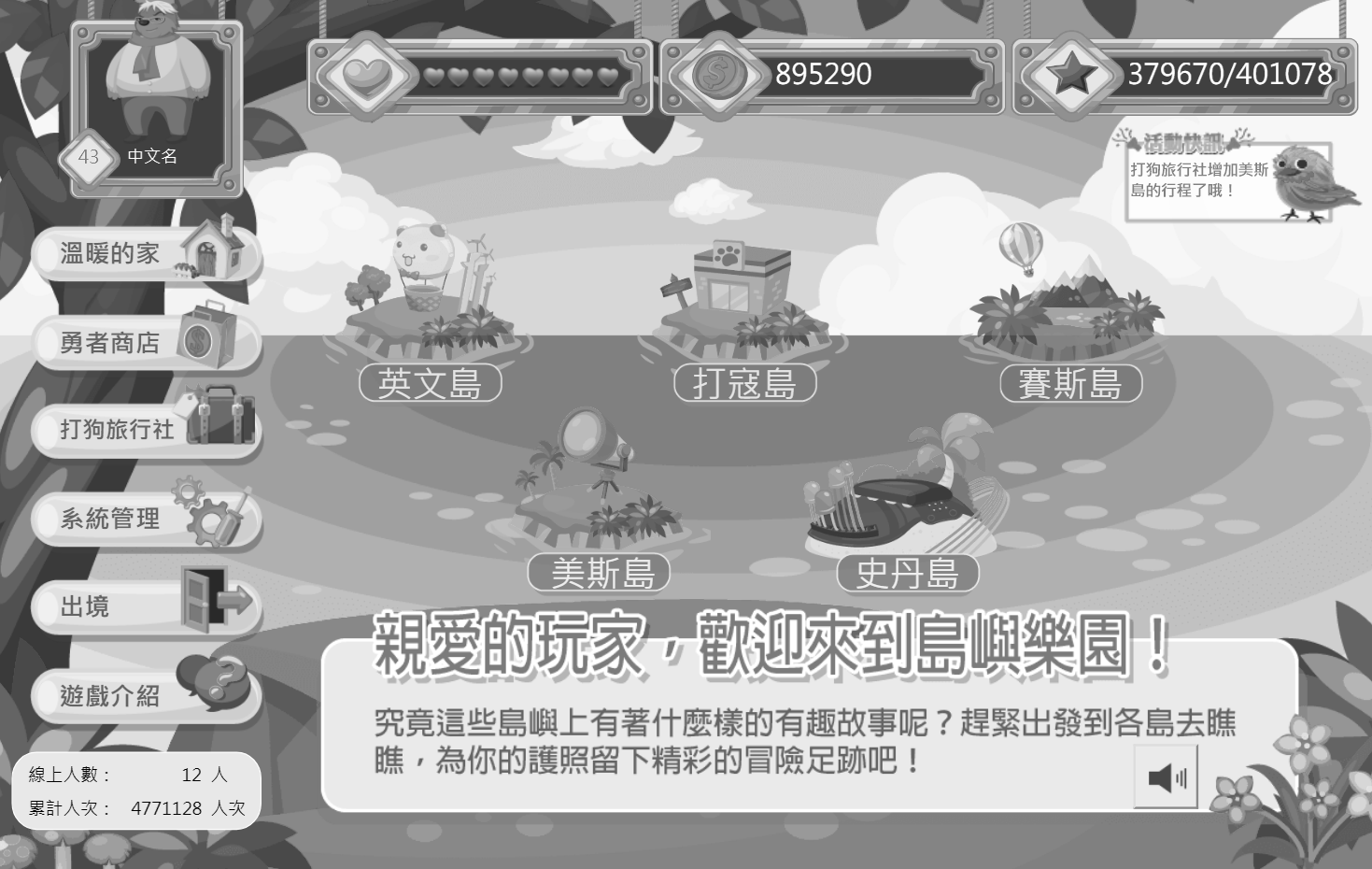 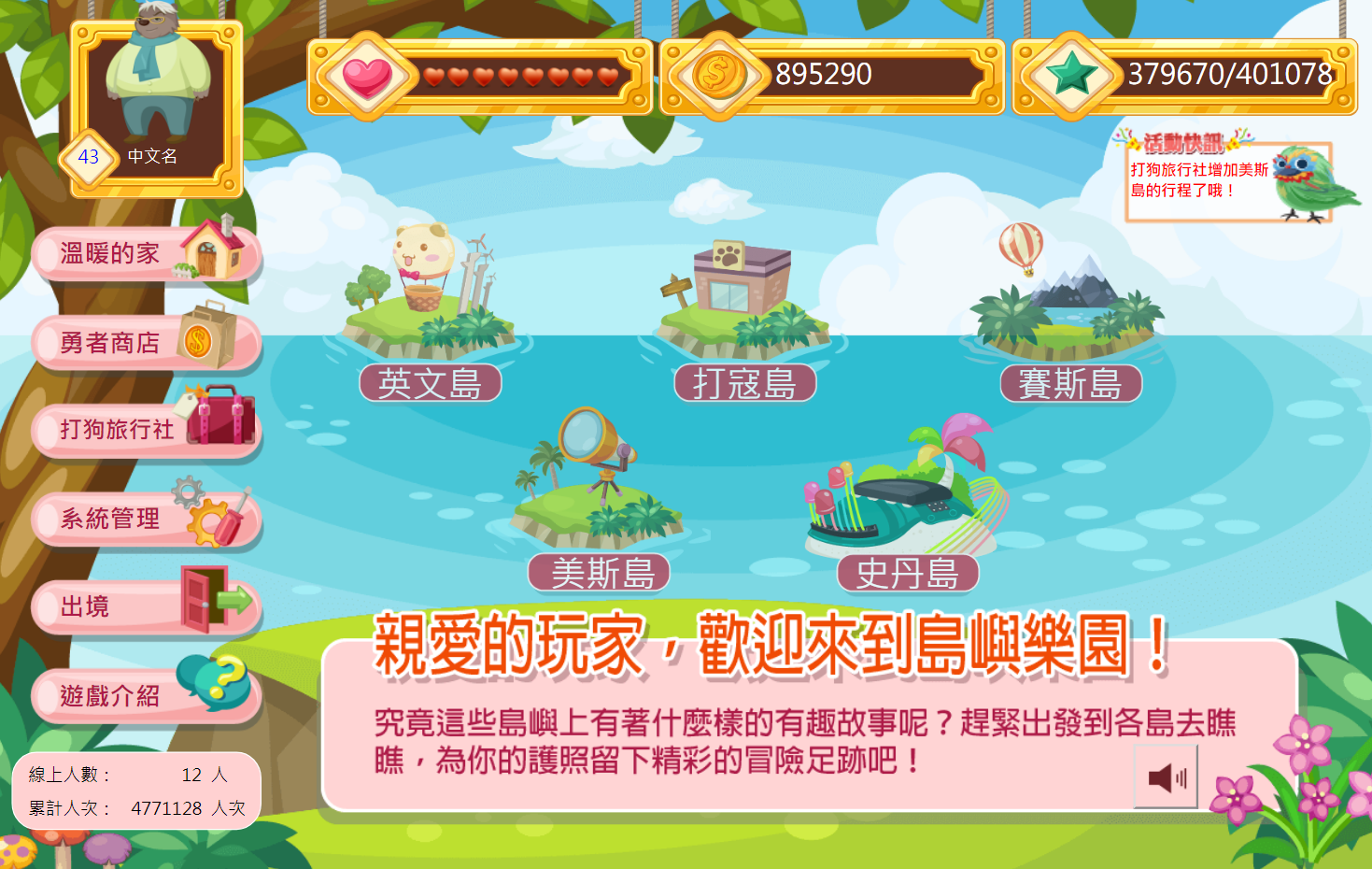 由洪敏雄老師主持的澎湖灣英語線上測驗1200字為題庫基礎，設計包含聽、說、讀、寫等多種遊戲類型，以增加學生闖關的趣味性。英文島加入單字精熟學習的概念，學生可以針對不熟悉的單字播放音檔、觀看例句進行複習。
本次新關卡-神秘遺跡(英文會話)
迴圈
序列
條件式
開放關卡
函式
條件式
遞迴
自由挑戰
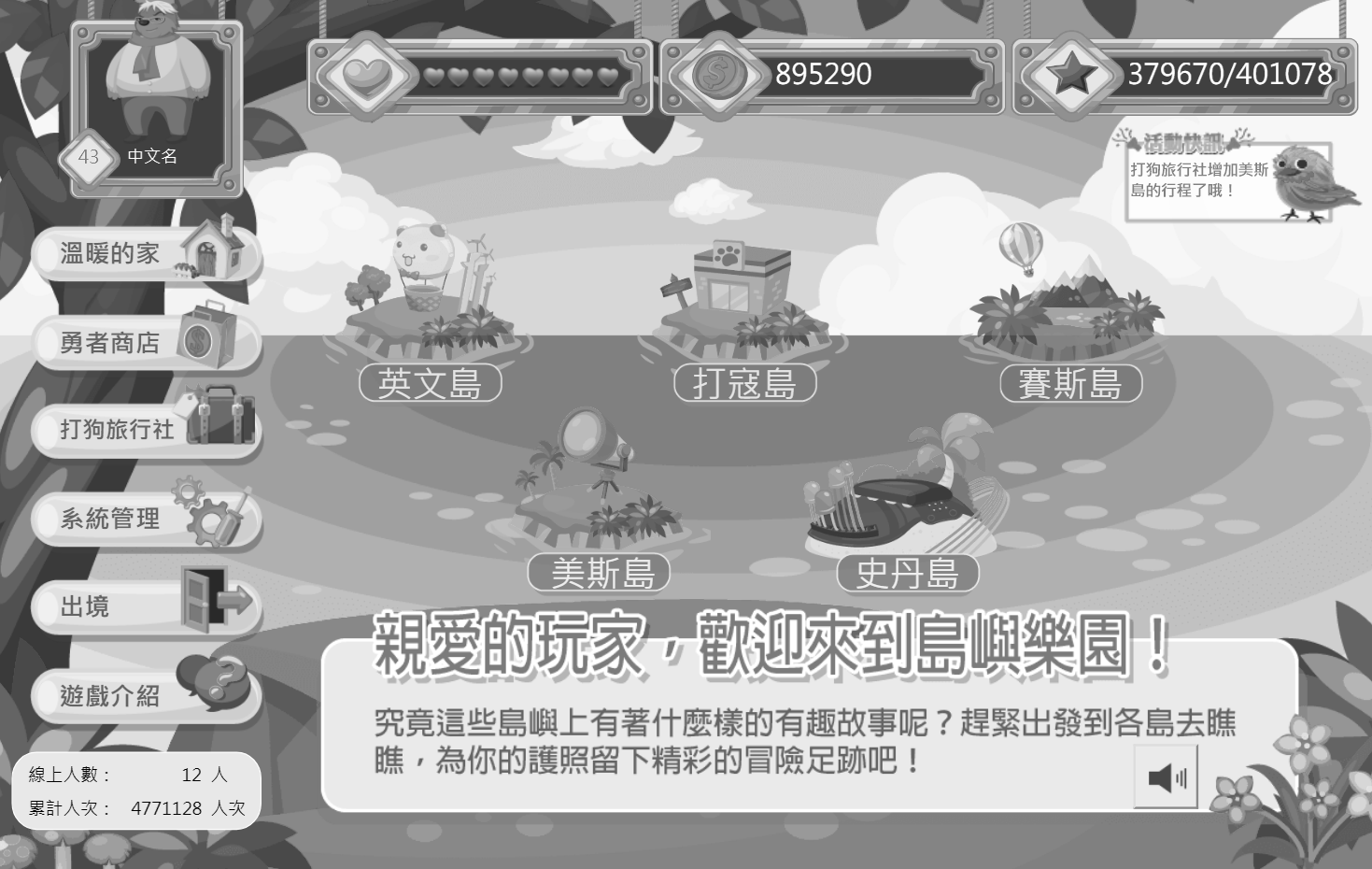 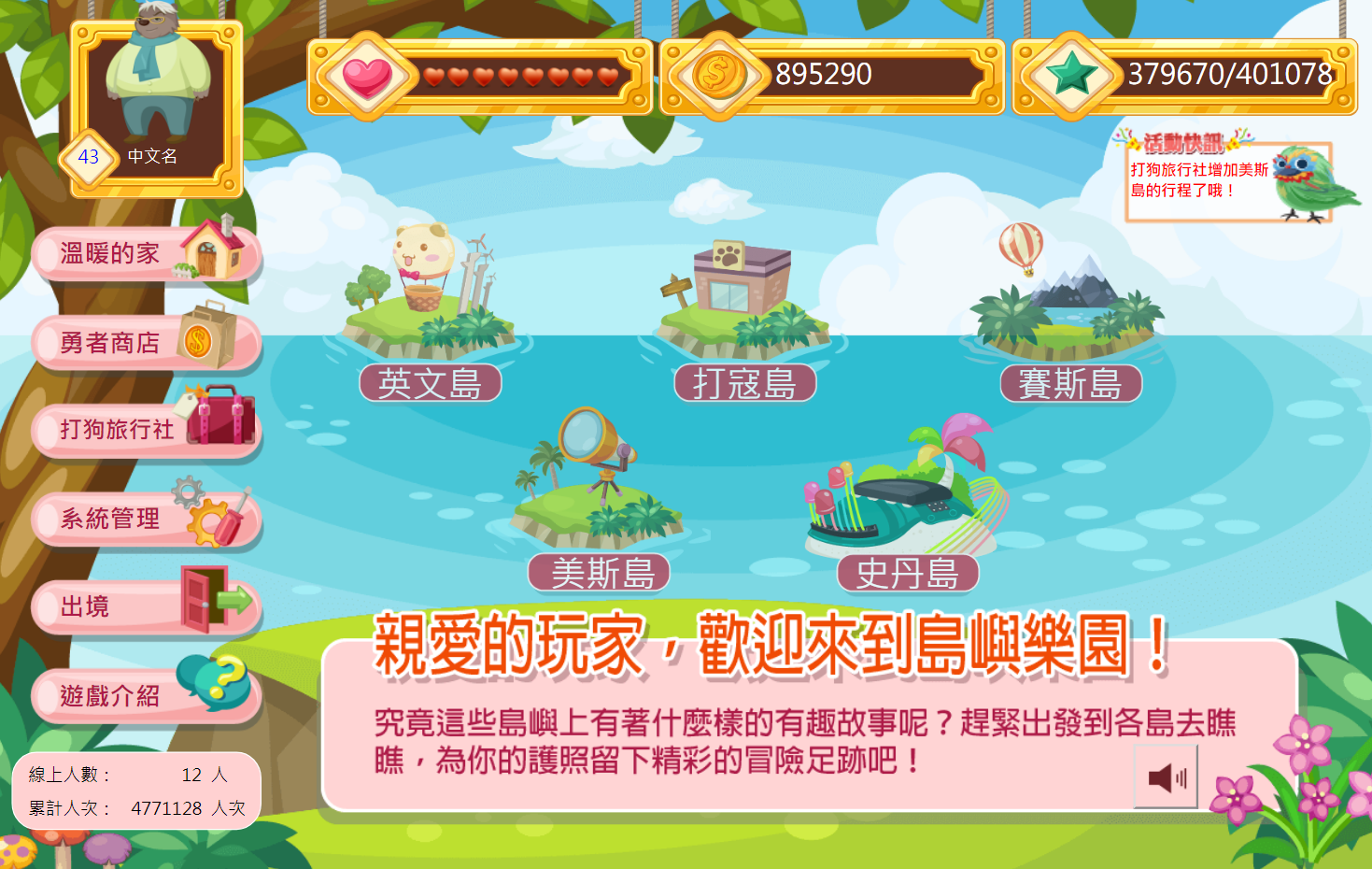 以循序漸進闖關方式，引導學生學習運算思維的概念。拯救麗麗加採用迷宮探險;達客魔法村則以幾何繪圖的形式，讓學生從遊戲式的學習中學會包含序列、迴圈、條件式、函式等概念；達客武館則是學生須掌握大部分概念後，可以自行設計關卡、自由競爭挑戰。
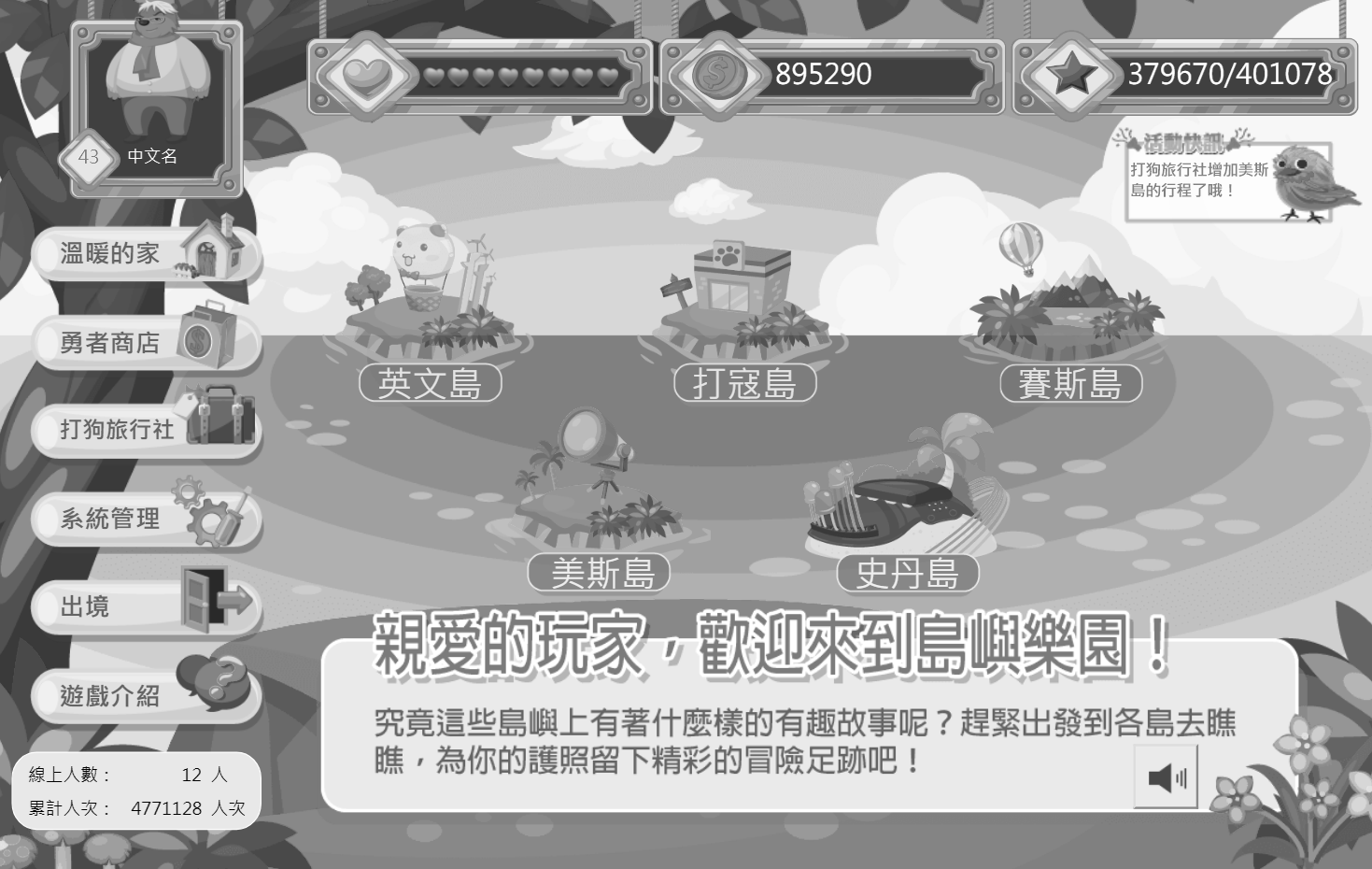 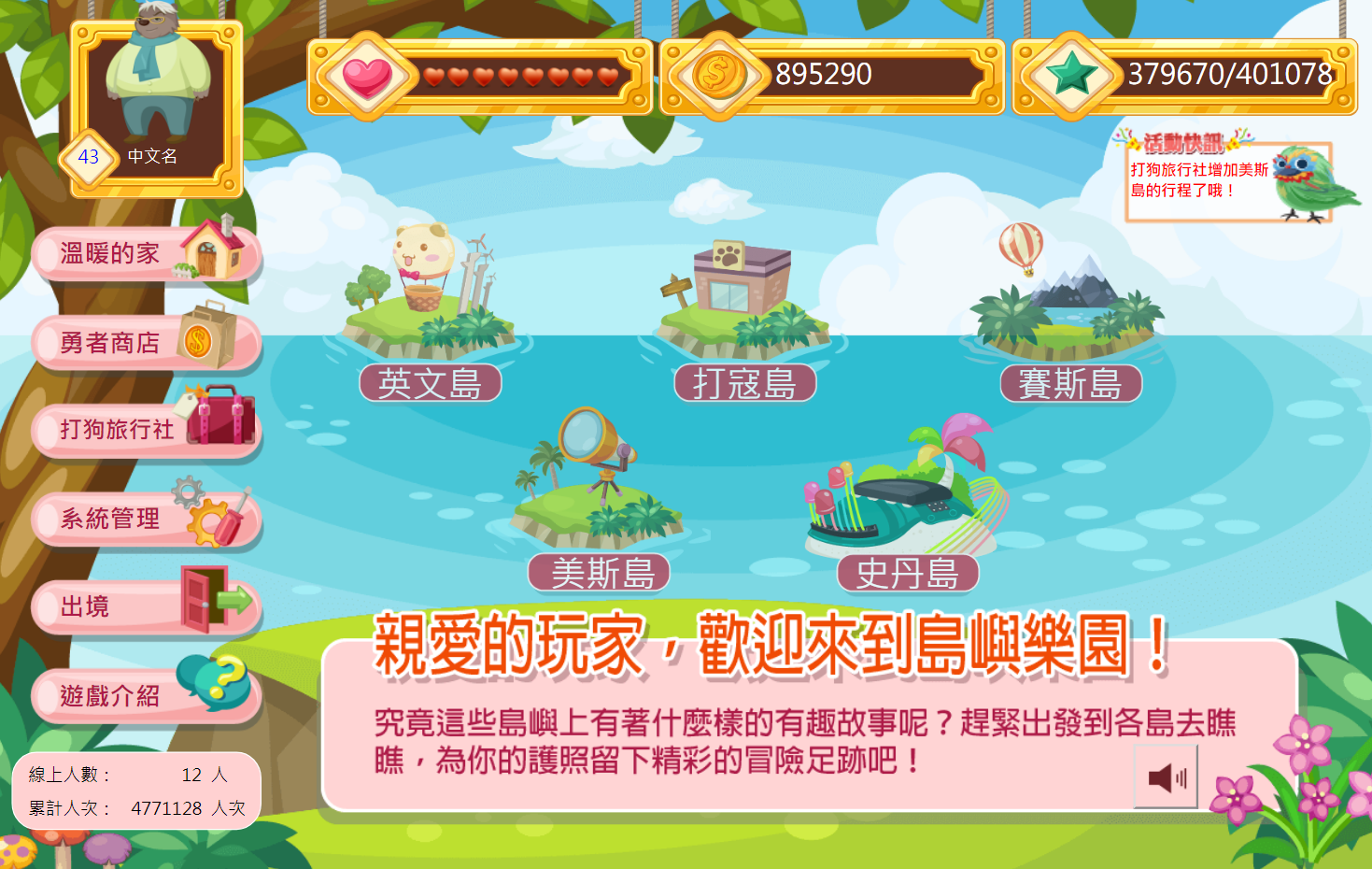 由國立中山大學蔡俊彥及劉叔秋兩位教授規劃。以PISA的概念編製試題，在數年前即針對素養導向的題目編輯形式撰題，將長篇閱讀融入遊戲化概念，增添趣味的同時也富含教育意義，讓使用者參與遊玩時，可以較活潑有趣的形式取代原先較為枯燥的施測模式。
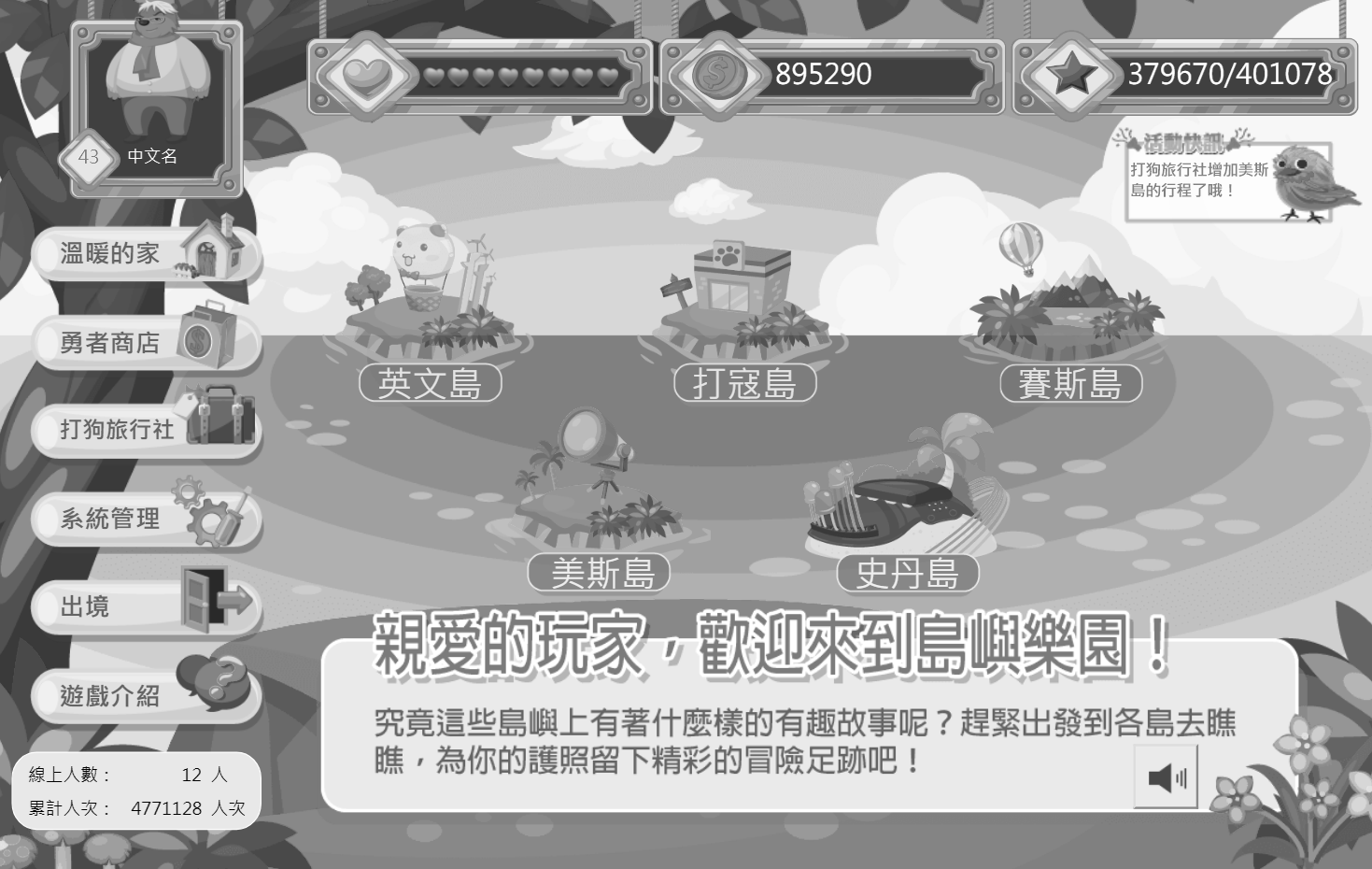 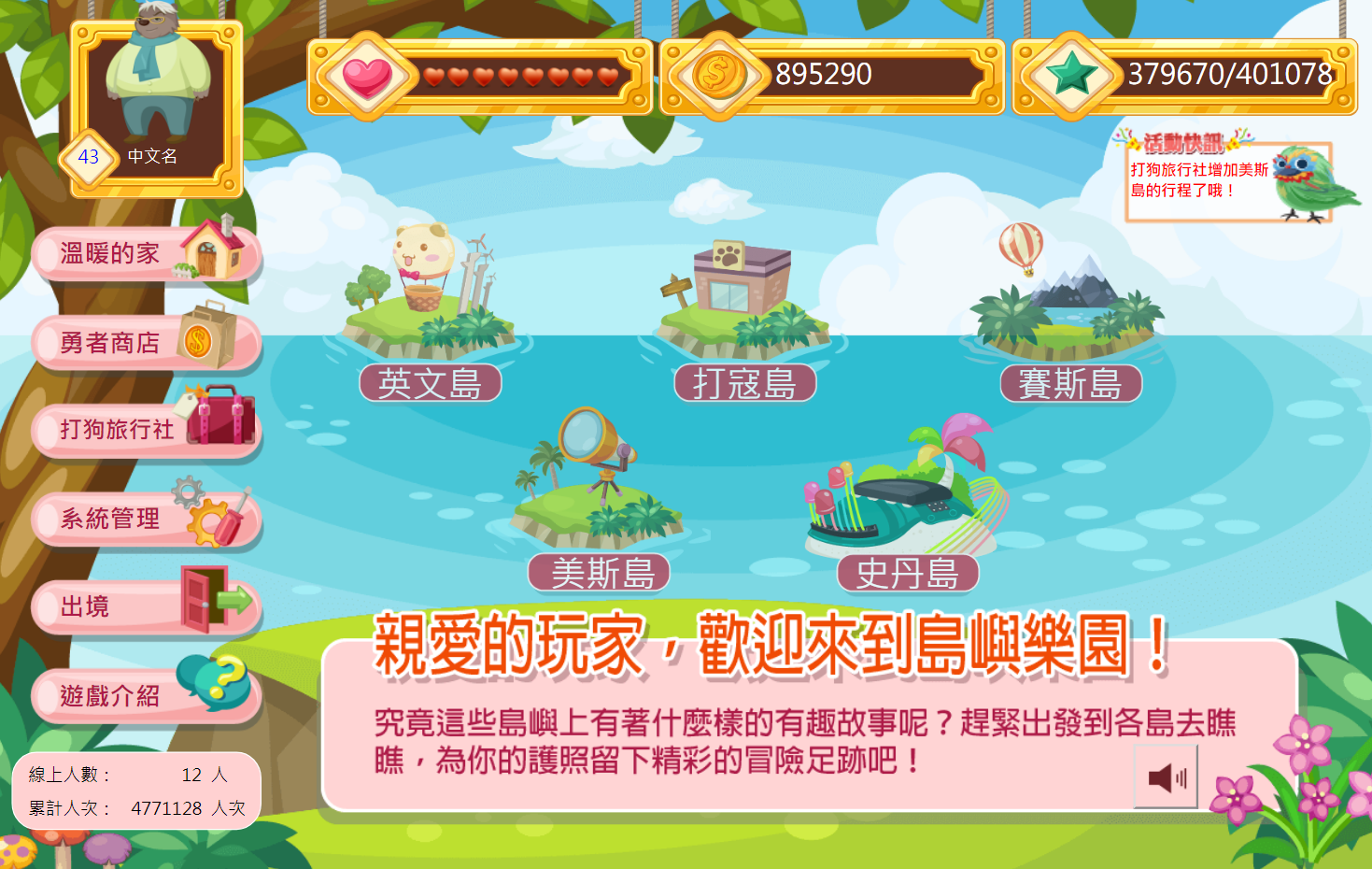 由國立中央大學吳維漢教授規劃的子由數學小學堂提供題目。以國小數學為主，有豐富多樣的題型與題目，吸引學童目光並樂於練習作答，是學生在課堂外自主練習的學習加油站。
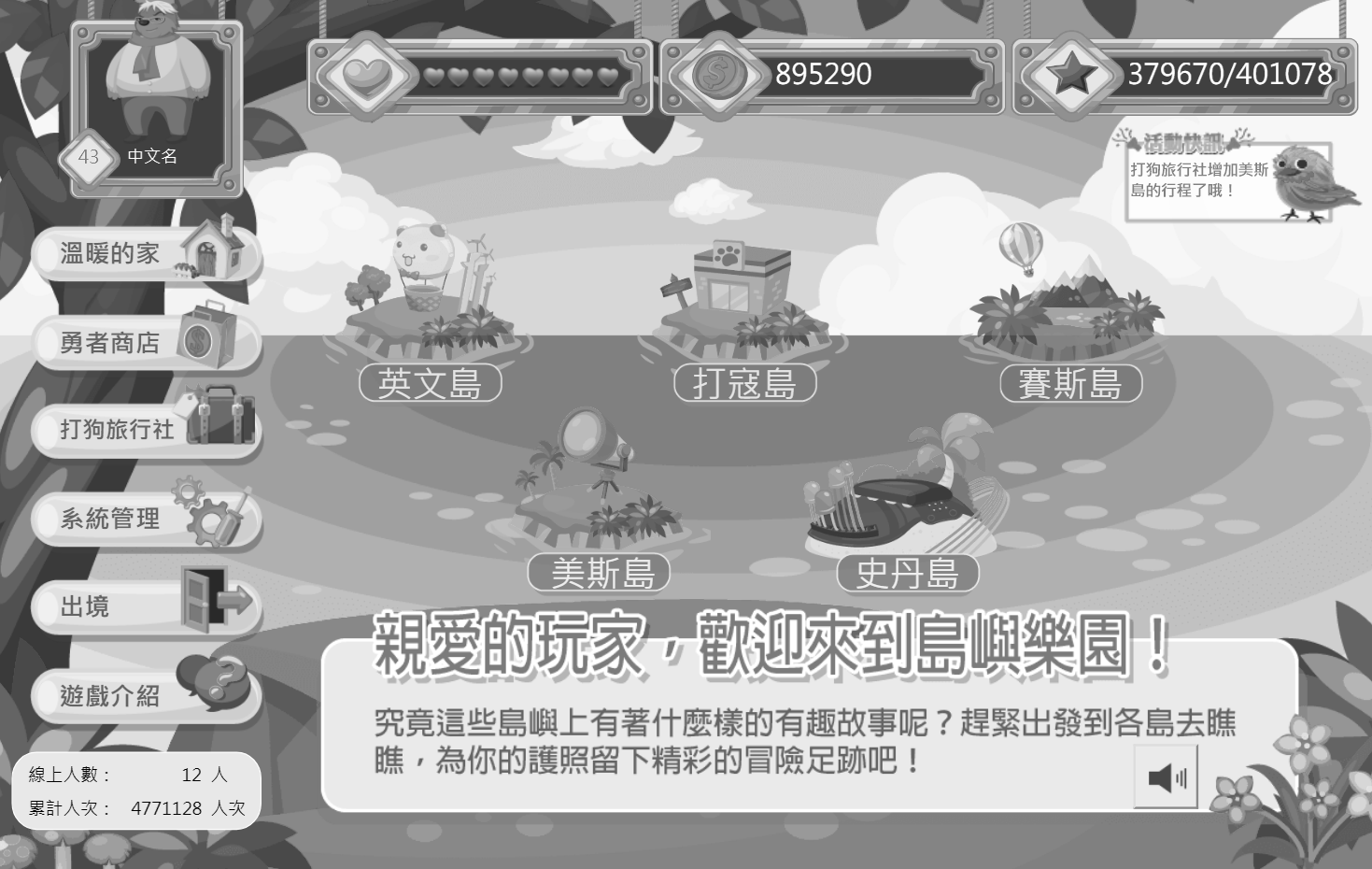 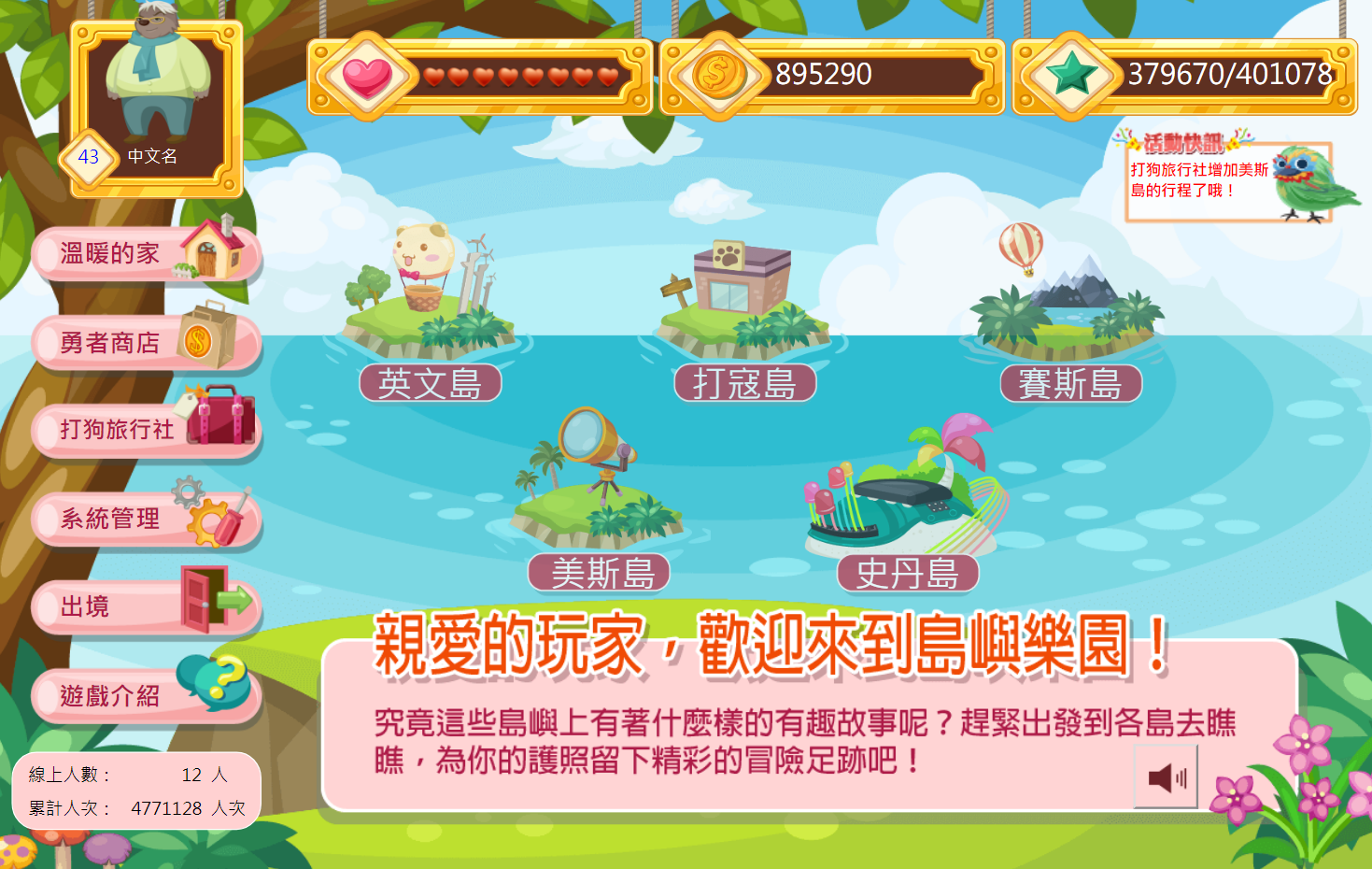 是以 Arduino線上程式學習為主，有別於傳統實體Arduino學習，史丹島解決了程式教學的教師專業素養、課程管理、程式自動偵錯及硬體設備採購經費四大面向的問題，嘉惠有心學習程式設計教與學的全體師生，另外在課程的設計上以108年課綱科技教育領域課程由淺至深，以生活中實際的模擬，從思考中去感知並解決生活情境，課程從簡單的控制LED燈泡、倒車雷達到閘道控制等，讓學習與生活結合，使學習者達到自我實現的成就感。
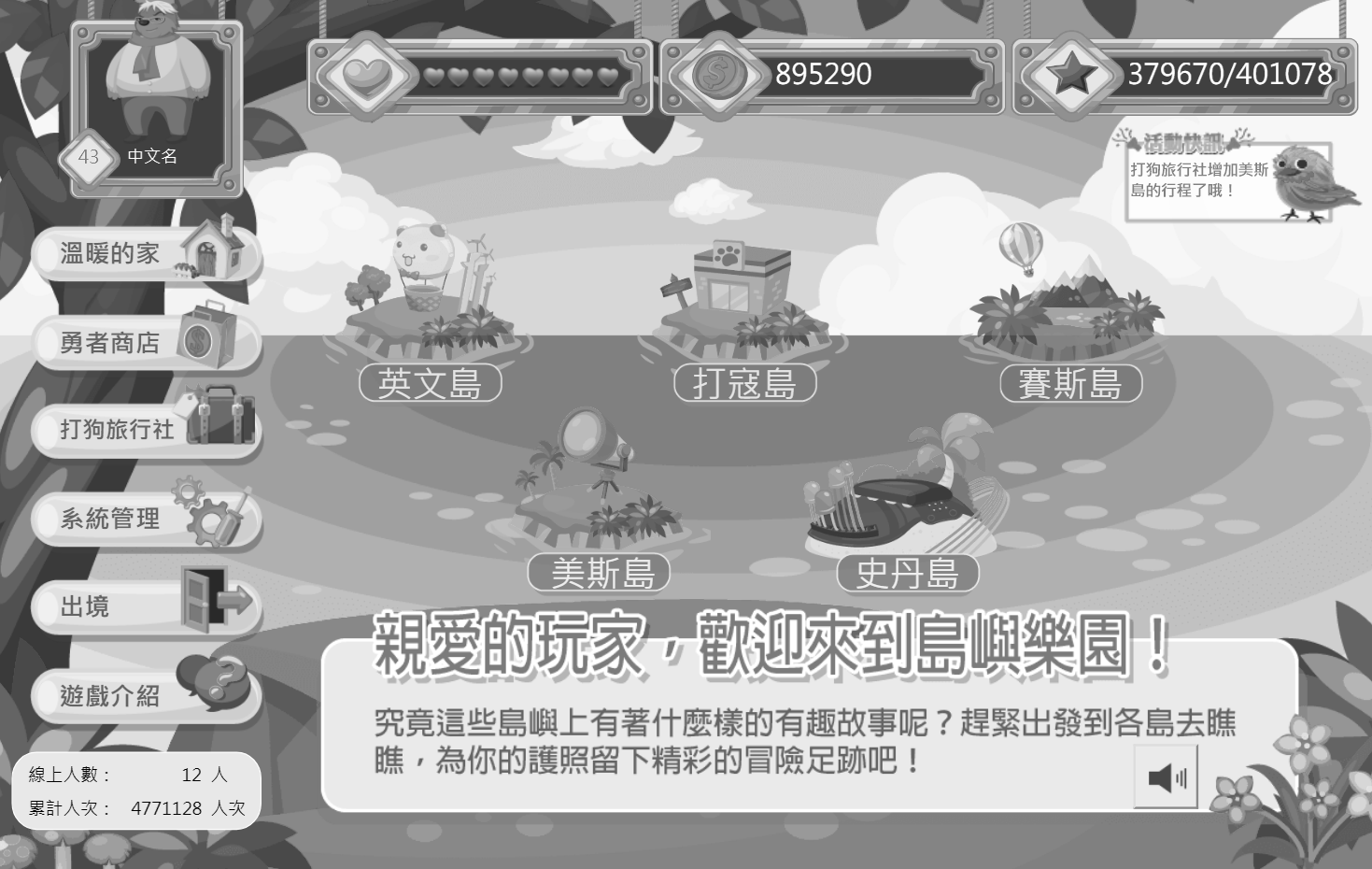 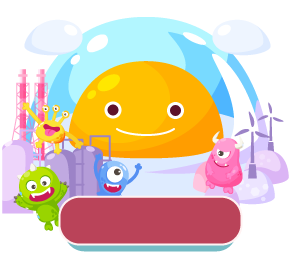 智慧島是以AI人工智慧為主題，參考教育部國中小AI教材架構及理念，透過影像辨識、語音辨識、決策樹、分群演算法等不同單元，以遊戲式教學的方式，由淺入深教導學生認識生活中的人工智慧，並提供實際的體驗。
智慧島
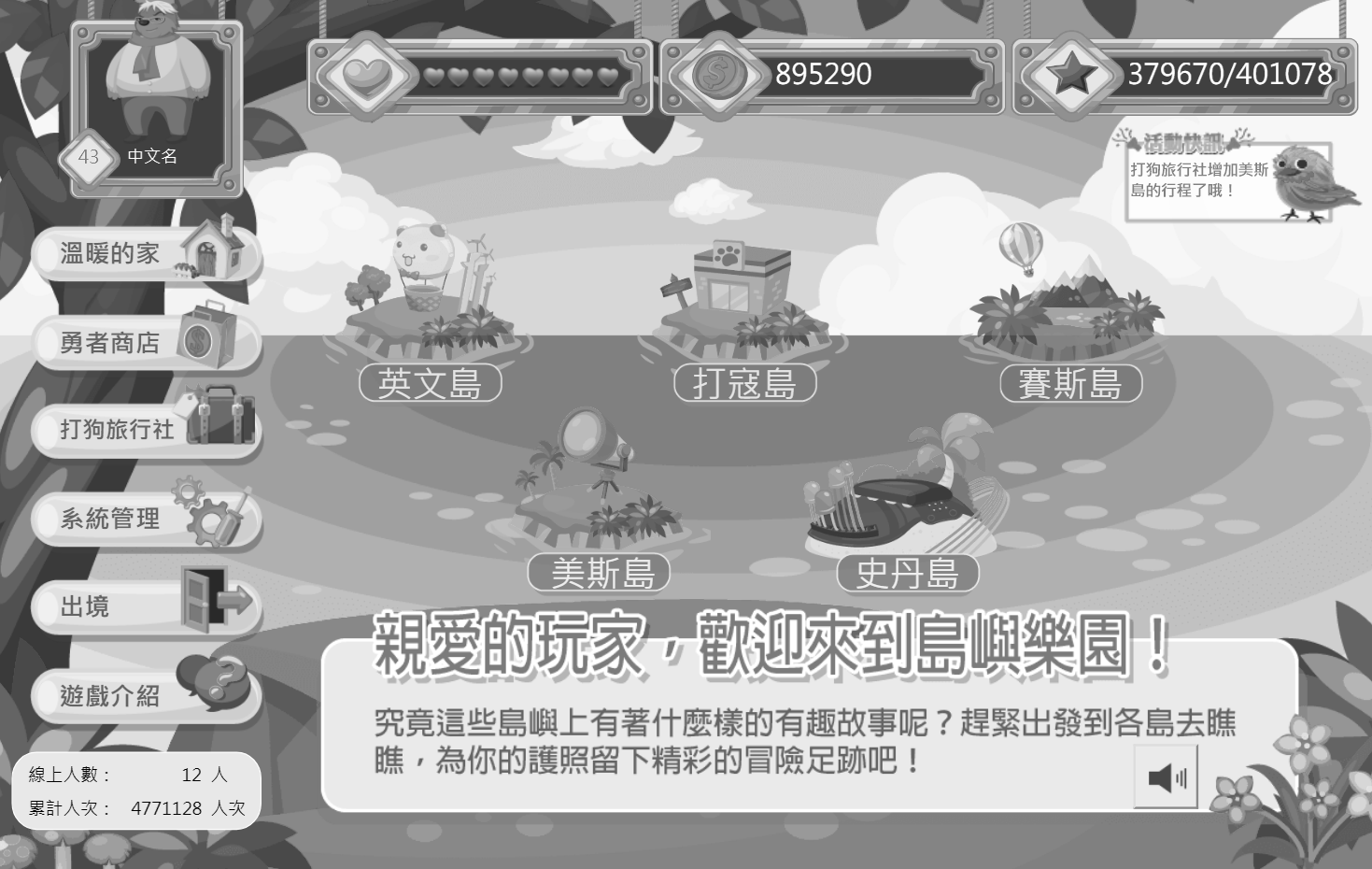 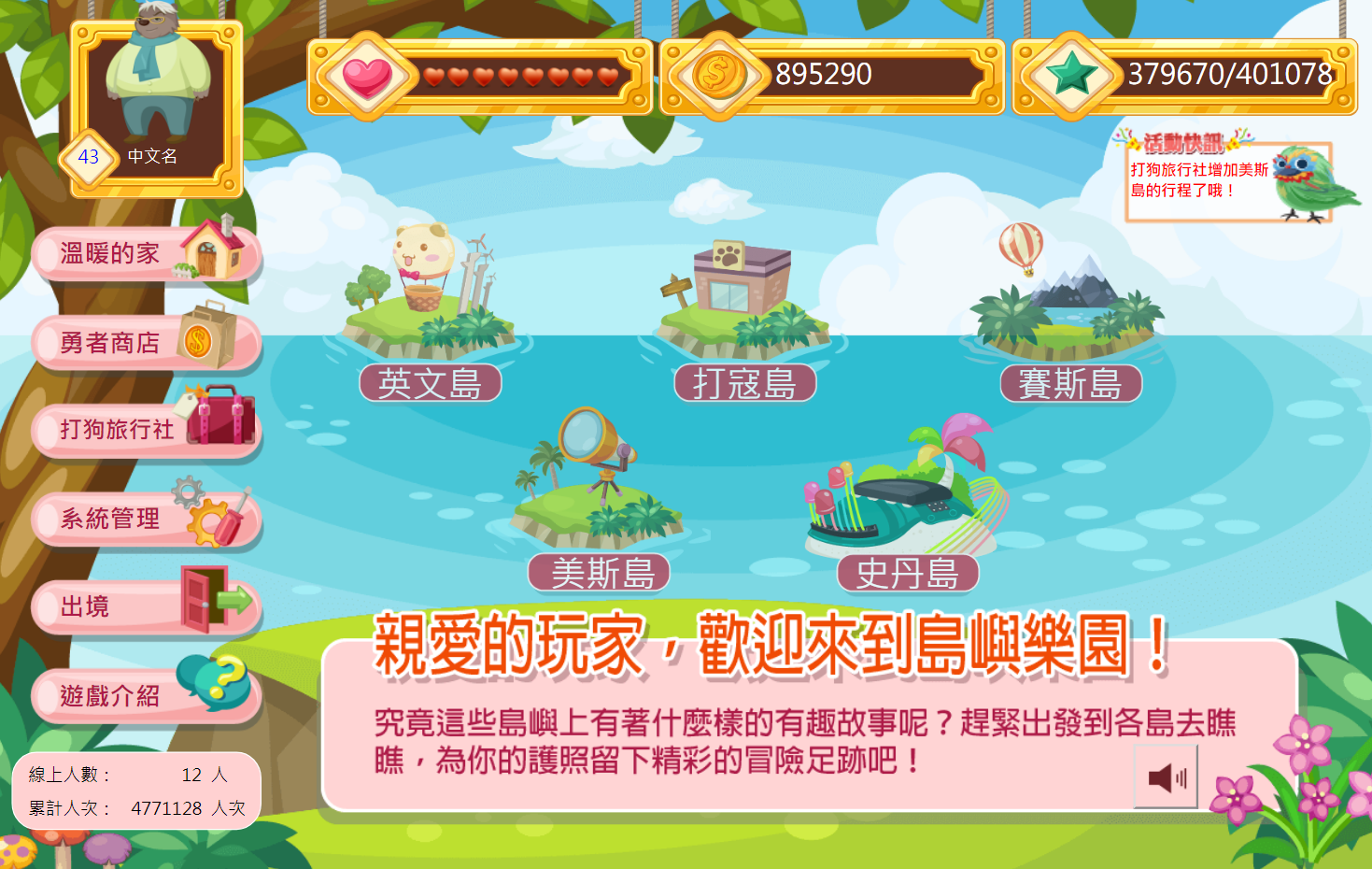 打狗旅行社是可以讓教師建立島嶼行程，並且讓學生加入行程，讓老師可以在課堂上帶學生闖關或讓學生自行闖關，學生闖關完成後，老師還可以檢視學生的成績喔！
系統管理介紹
如何撈出參加獎名單
-任兩座島嶼共獲得5顆星星(需獲得新的星星)
沒有系統管理嗎？請用OpenID登入Egame一次，並提供OpenID帳號。
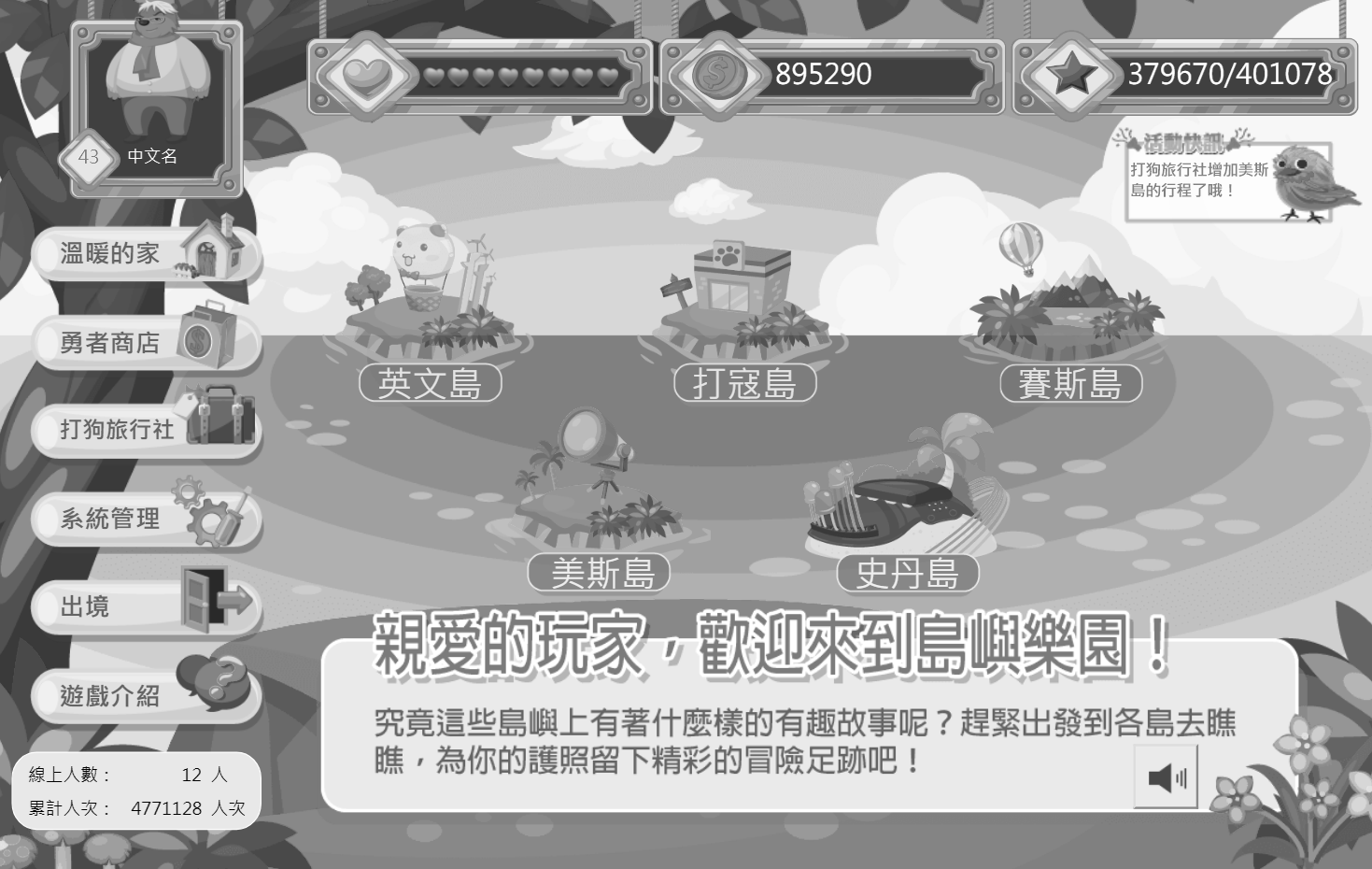 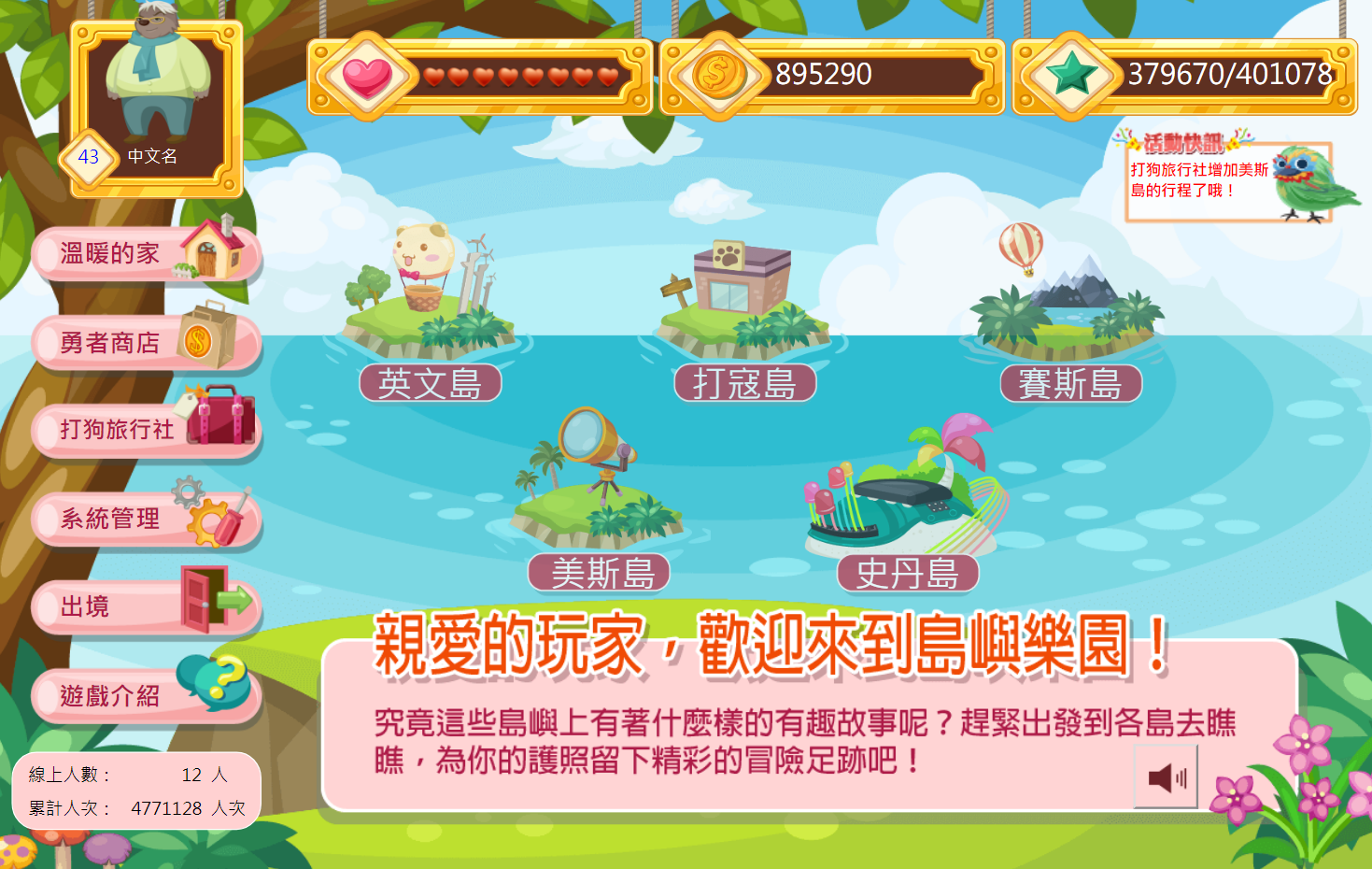 系統管理能提供縣市承辦人員建立比賽模式、檢視成績、抽獎程式等
比賽期間成長
下載檔案
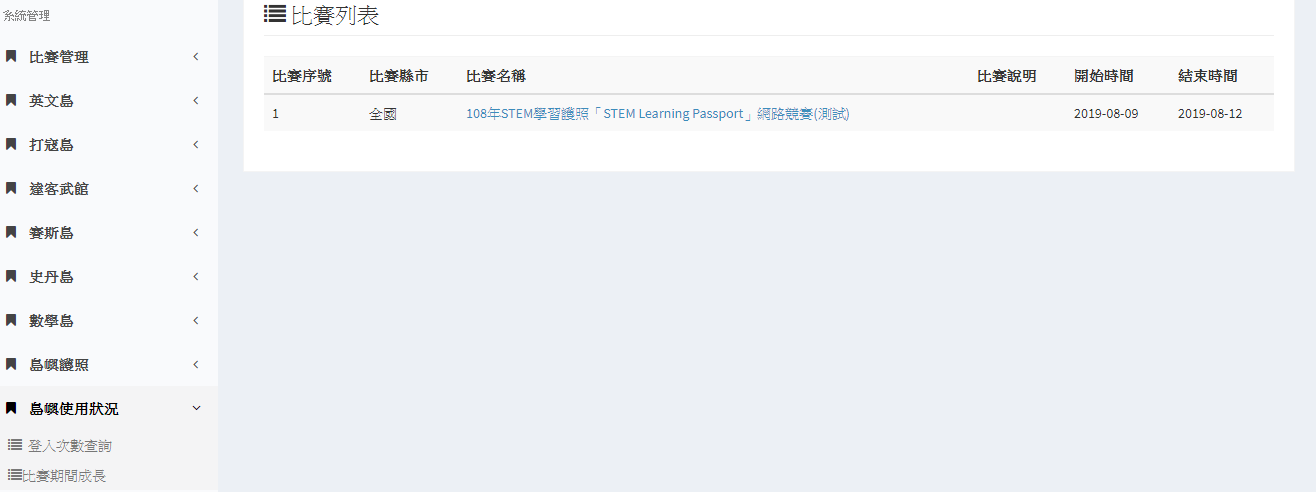 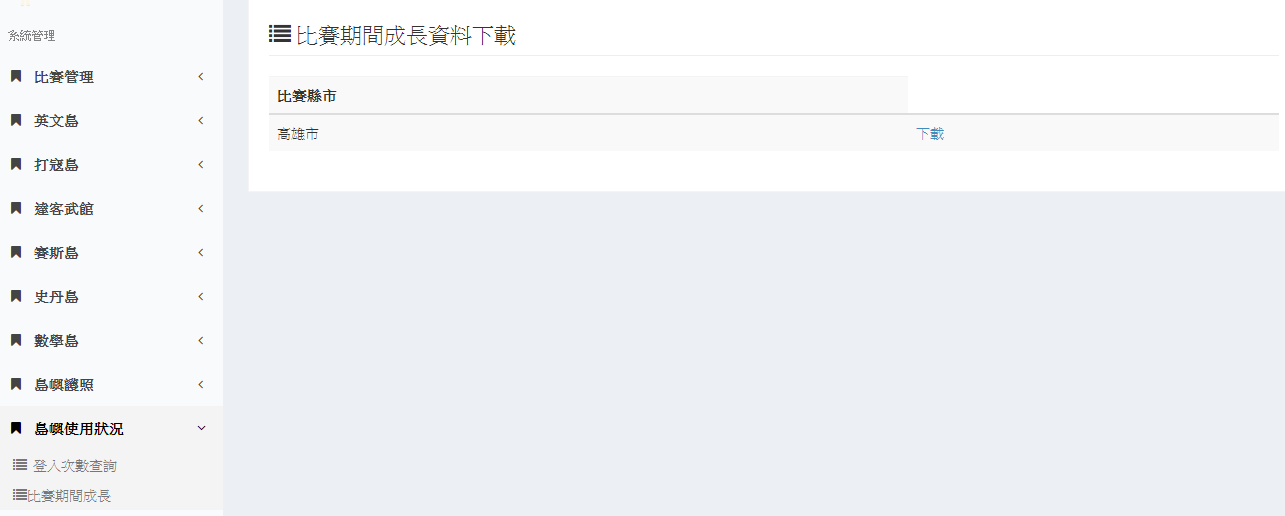 比賽期間成長
資料內容
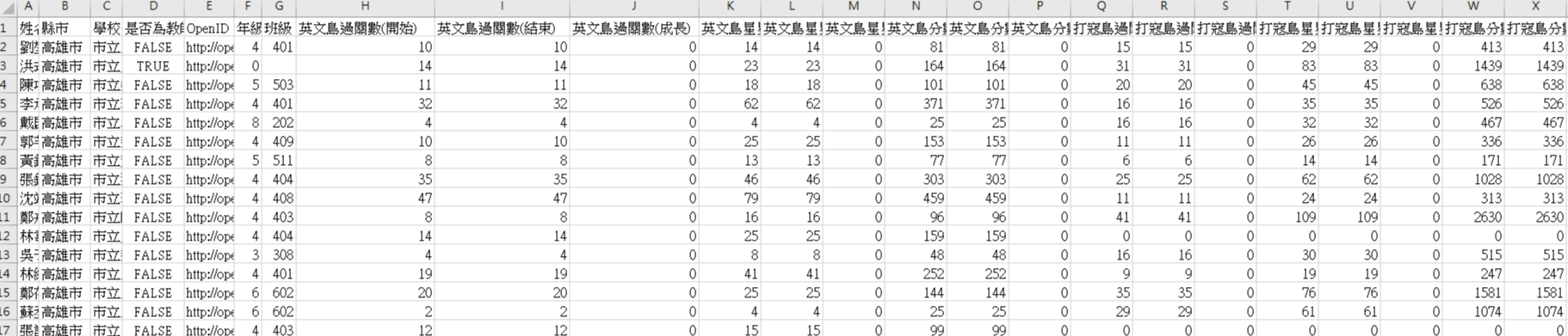 比賽期間成長
參加獎：任兩座島嶼共獲得5顆星星(需獲得新的星星)
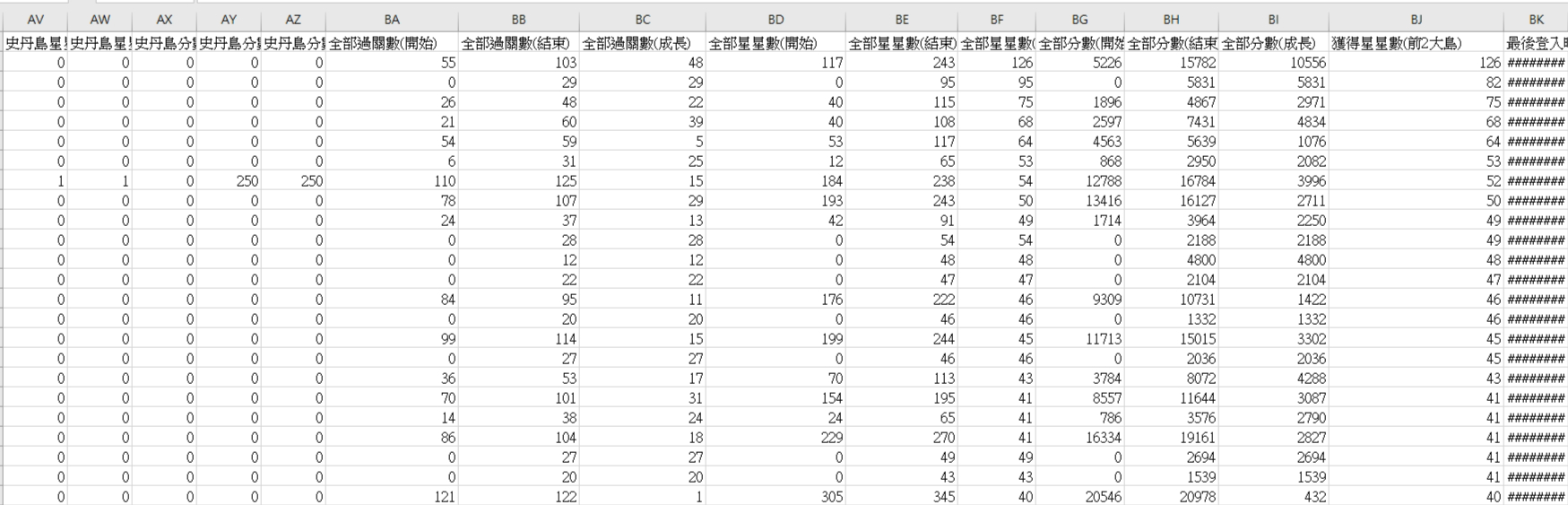 成長的島嶼數
篩選大於(含)5的
篩選大於(含) 2的
抽獎操作
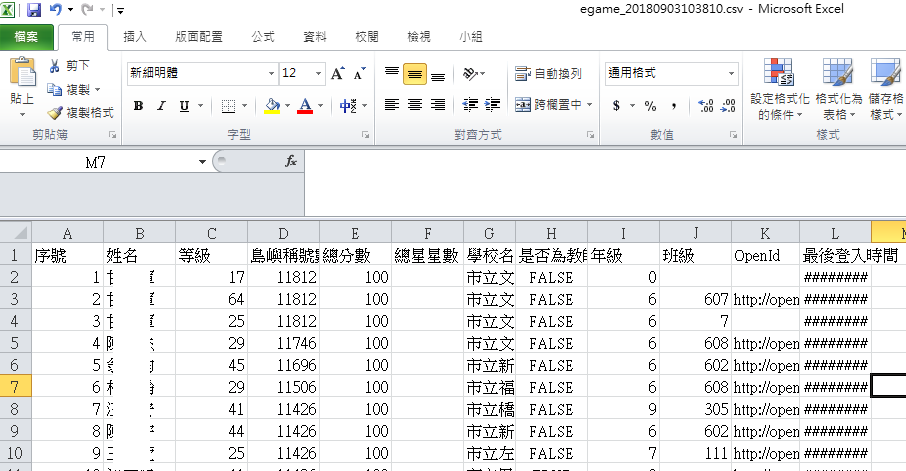 篩選： 
(1)是學生
(2)是否用OpenID或教育雲端(Guid)登入
(3)最後登入時間是否為競賽時間
(4)依各縣市決定競賽組別
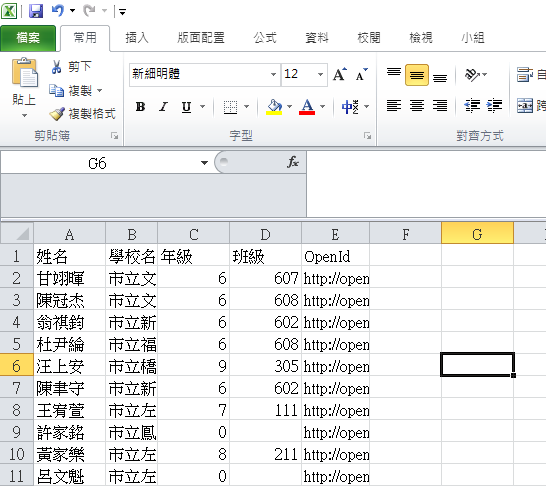 篩選完成後，保留抽獎程式所需要的欄位。
抽獎程式所需欄位順序為「姓名」、「學校」、「年級」、「班級」、「OpenID」
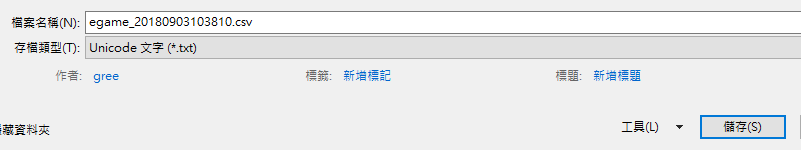 檔案另存成 Unicode文字(txt) 檔
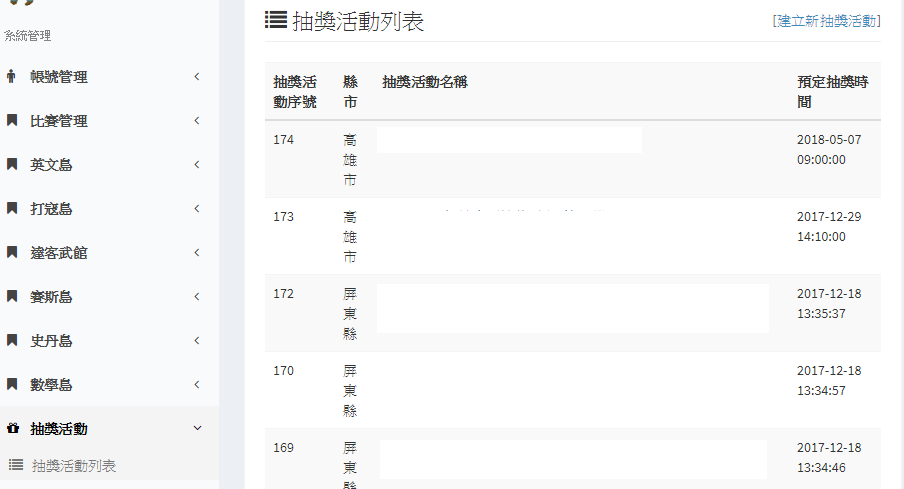 歷年抽獎活動
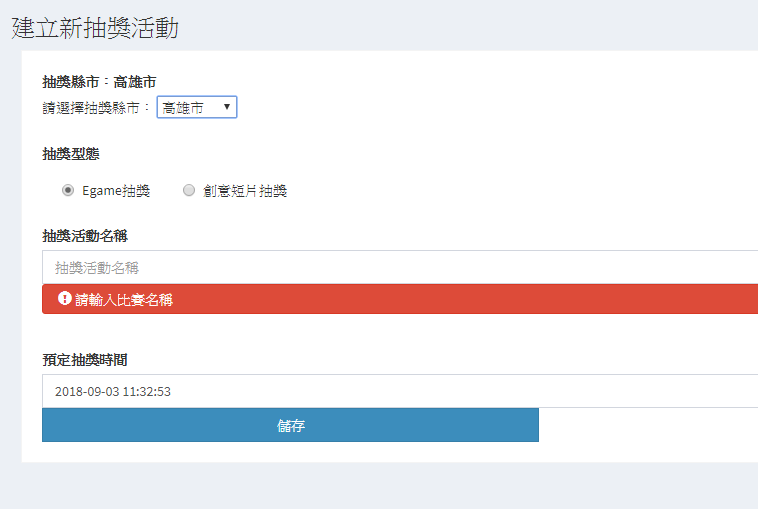 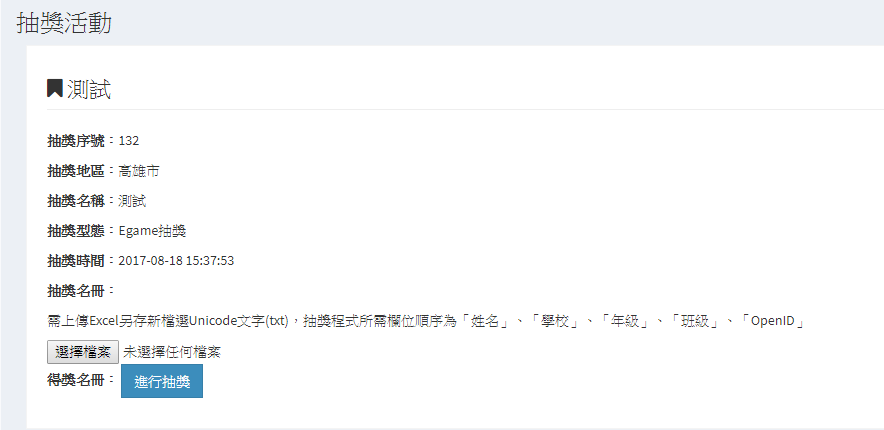 選擇Unicode文字(txt)檔
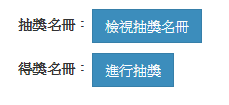 可以檢視名單是否正確
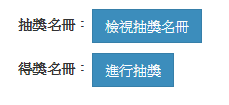 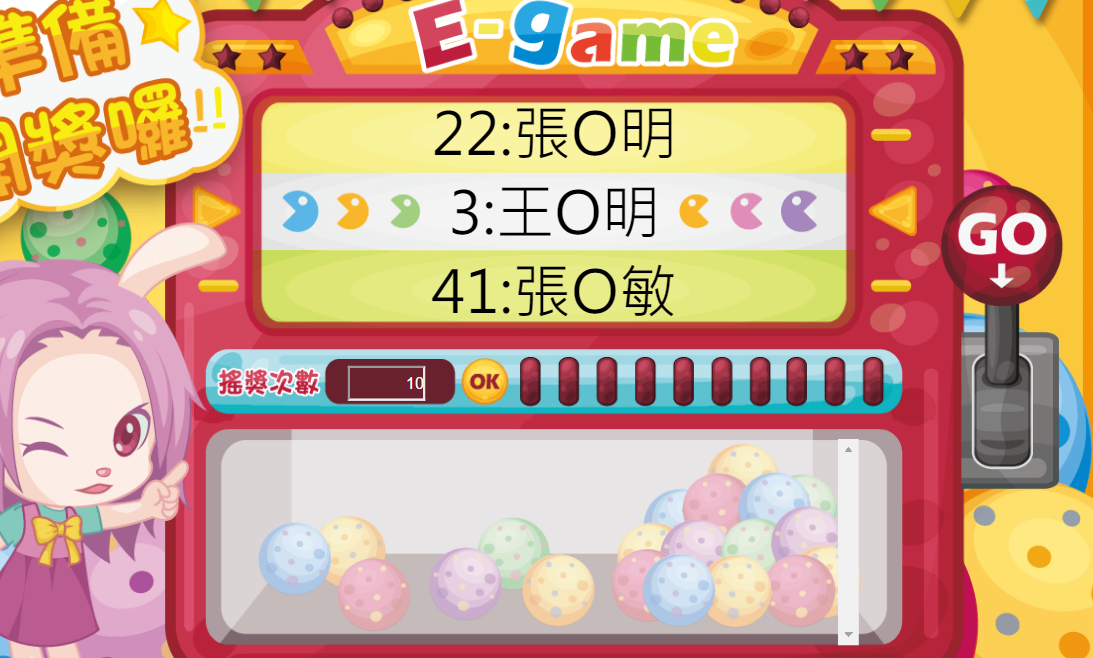 輸入抽獎人數
開始
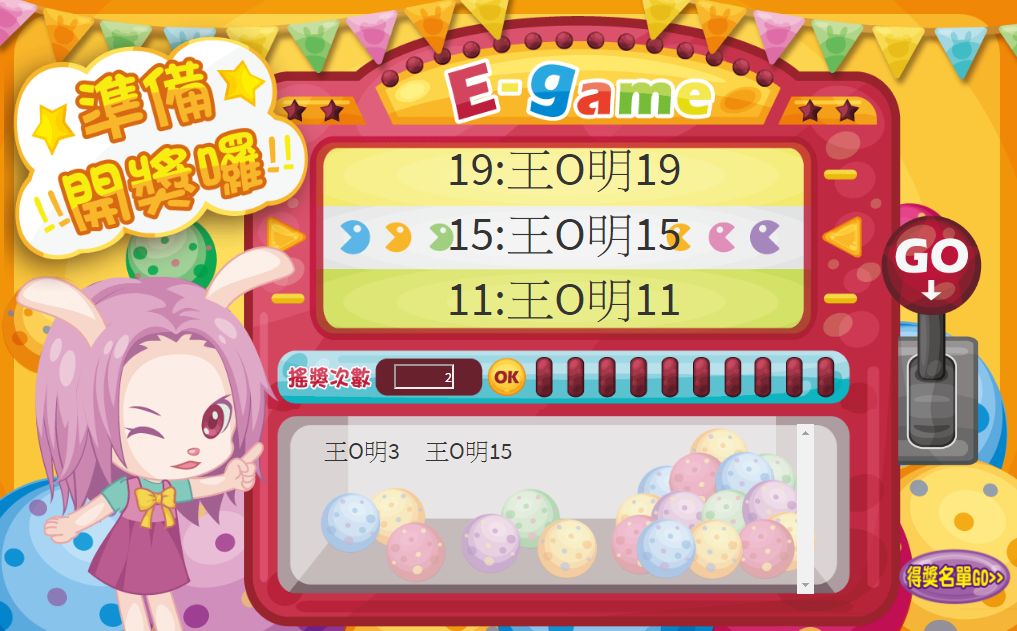 抽完獎，可檢視名單